Plasmid purification lab
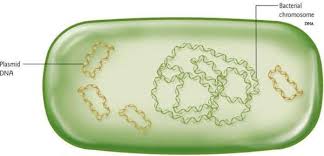 Plasmid
What is the plasmid ?
Plasmid are small, double strand , closed circular  DNA molecules , that can be isolated from bacterial cells, they replicate independently of the bacterial chromosome
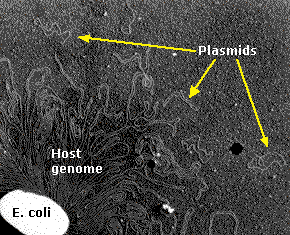 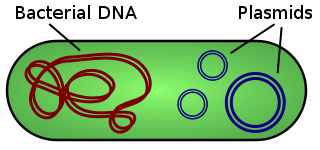 [Speaker Notes: A plasmid is an extra-chromosomal element]
Features
1. Found in a wild variety of bacterial species.

2.Extra-chromosomal elements, which replicate independently of the  bacterial chromosome. 

3. Are not essential for the bacterium but may confer a selective advantage.

4.Using the enzymes and proteins  encoded by their host for their replication and transcription.

5. Are inherited.

6. Used  in many applications e.g. Drugs production.
Types of Bacterial Plasmids
There are three general classes for plasmids which can be advantageous for host cell:

A- Virulence plasmids encoding toxin genes.(turn the bacterium into a pathogen.

B- Drug-resistance plasmids that confer resistance to antibiotics.(containing antibiotic or drug resistant gene

C-Plasmids encode gene required for bacterial conjugation.
Some of plasmid applications
Plasmids serve as important tools in genetics and biochemistry labs, where they are commonly used to
 1 multiply or express particular genes. 
 2 Gene therapy.
 3 Molecular cloning. 

Plasmids used in genetic engineering are called vectors.
Vector Element
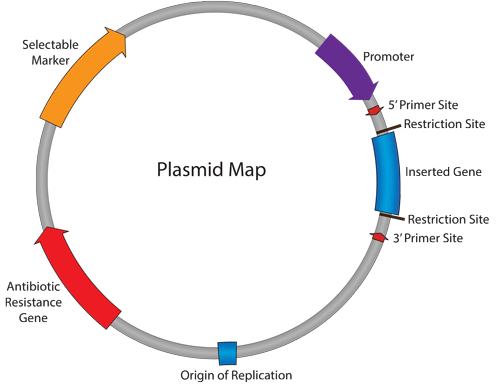 Vector Element
Plasmid Copy Number
It is one of the most critical factors affecting the yield of plasmid from a given system.

It is determined primarily by the replicon.

 Replicon is the region of DNA surrounding and including the origin of replication in the plasmid. 

Usually low copy number yield is ~25 copies of the plasmid per bacterial cell.

High copy number plasmid yield is approximately 200–700 plasmid copies per cell.
Three general steps involved in plasmid purification
Many methods have been developed to purify
Plasmids from bacteria . This methods generally involve three steps :
1-Growth of the bacterial culture 
2-Harvesting and lysis of bacteria 
Using either detergents, alkali, organic solvents, or heat. 
The choice among these methods depends on:
Plasmid size.
Bacterial strain.
The subsequent technique used to purify the plasmid DNA. 
3-Purification of plasmid DNA
Growth of the bacterial culture
Depending upon nutritional status, bacteria exhibit different growth patterns which include:

Lag phase: in this phase bacteria adapt themselves to growth conditions and  synthesis its own DNA,RNA and proteins.

Log phase: it  is exponential phase, bacterial cells divide and the production of new cells is proportion  to increased time.

Stationary phase: the growth rate slows as nutrients become limited, waste products accumulate and the rate of cell division equals the rate of  death.

Death phase: due to continuous  accumulation of toxic metabolites and the lack of nutrients, death occurs of the bacteria.
Three general steps involved in plasmid purification:
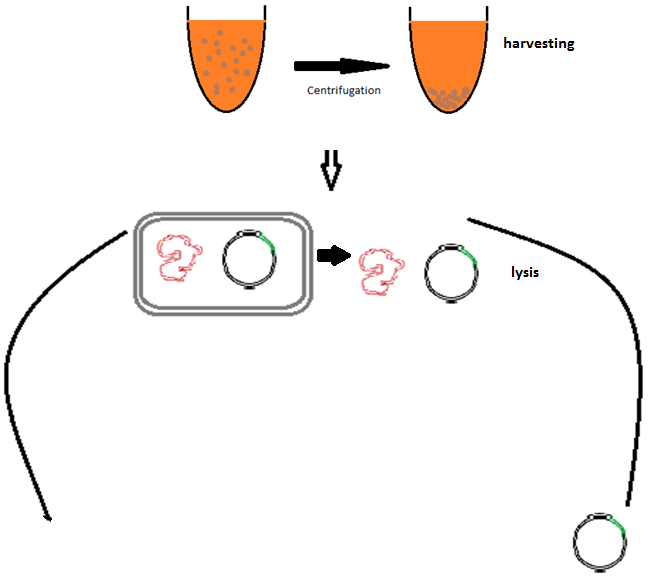 2. Harvesting and lysis of the bacteria.
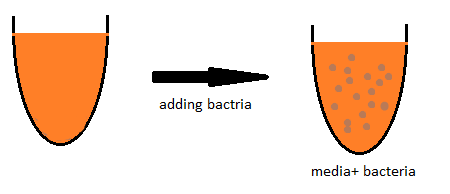 3. Purification of plasmid DNA.
1. Growth of the bacterial culture
Outline of the Plasmid Isolation
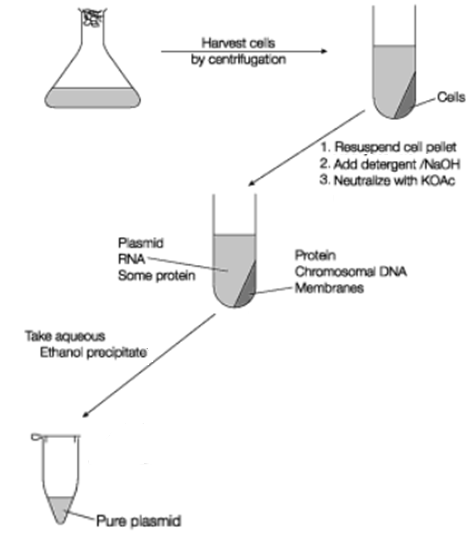 BIOS Instant Notes in Molecular Biology  by Phil Turner,2005
Practical part
Plasmid isolation and purification
Principle of the experiment “Alkaline lysis method “:

 using SDS in the alkaline solution:
-The SDS: will lyse the bacterial cell membrane  and denature the proteins too.
-The alkaline pH :denature the genomic DNA and denature the proteins too.

-The degraded cell wall, denatured chromosomal DNA and bacterial proteins form large aggregated complex which will precipitated during the plasmid isolation and removed by centrifugation.

-Native plasmid DNA can be collected from the supernatant.
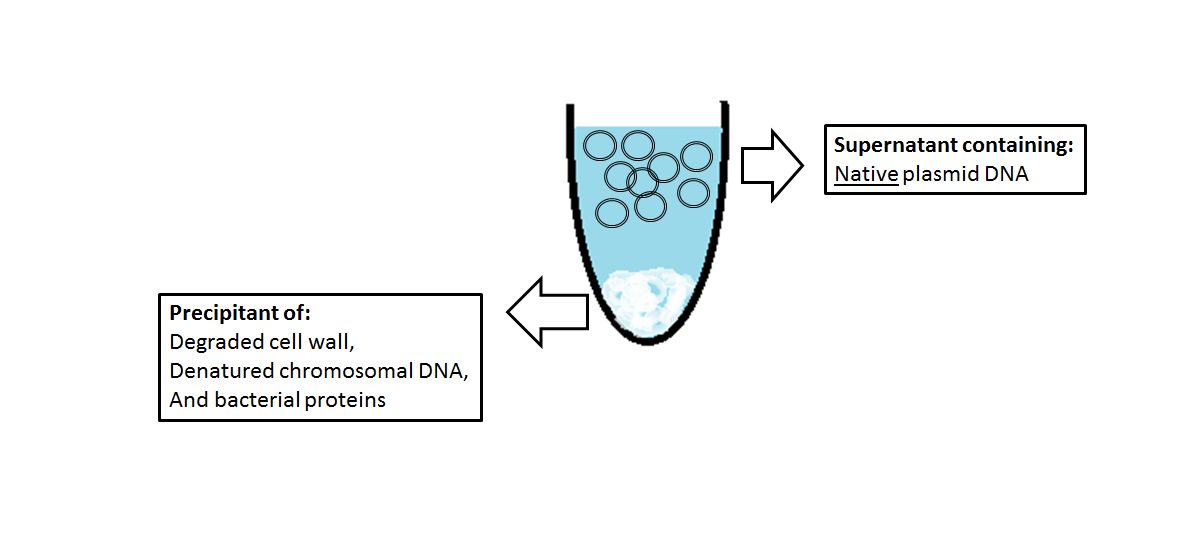 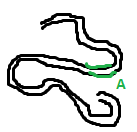 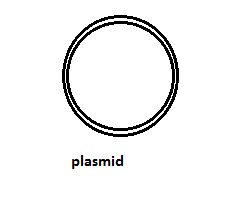 Using same R.E used 
For cutting gene A
Using R.E
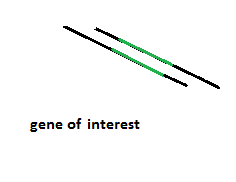 Animal DNA
“gene A”
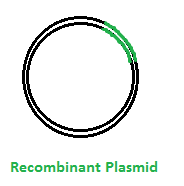 “gene A”
DNA cloning using plasmid
1
Ligation
[using ligase enzymes]
2
Bacterial cell
Introducing
3
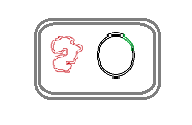 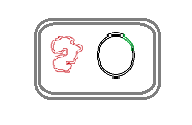 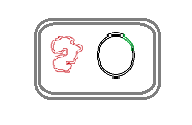 cloning
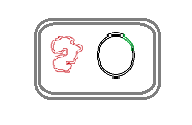 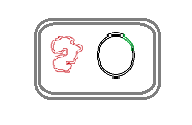 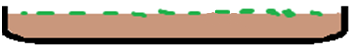 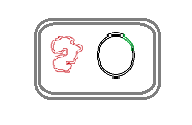 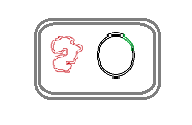 Chromosomal 
DNA
Culture plate
[media containing appropriate antibiotic ]
Amplified Recombinant plasmid
Transformed bacteria